Qui sont les cybernautes?
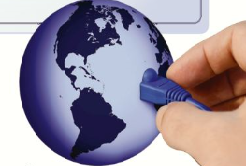 Objectif:
Considérer les différents utilisateurs d’Internet
Avec quelles prédictions êtes-vous d’accord?
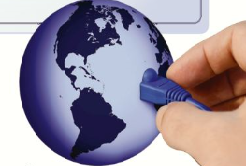 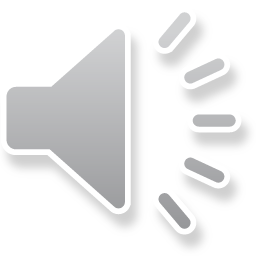 Remplissez les blancs
8 	faible
9	s’inquiéter
10	souligne
1 	vrai
2 	fournir
3 	appartiennent
4 	nécessaires
5 	comparer
6 	dépend
7 	possèdent
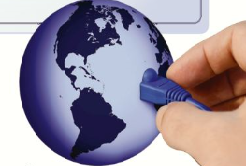 Traductions possibles
À l’avenir, on consommera de moins en moins de papier.

Les hôpitaux se serviront peut-être de robots au lieu de chirurgiens.

L’enseignement de l’informatique devrait être obligatoire dans les écoles françaises
.
Les jeunes doivent être capables de travailler avec la technologie numérique.

5 	    Personne ne sait ce qui sera possible d’ici vingt ans.
Traductions possibles
Les enfants savent /qu’ils ne devraient pas donner leurs coordonnées/ à une personne inconnue. [3 marks]

2   Hier,/ j’ai supprimé un message/ sans le lire. [3 marks]

Beaucoup de jeunes /se sont inscrits sur Facebook – /et leurs parents aussi!			[3 marks]

Si nous comprenons /les dangers des réseaux sociaux/, nous pouvons nous en protéger.	[3 marks]

Vous sentez-vous dépassé/ en ce qui concerne/ la communication électronique? 		[3 marks]

	J’ai assisté à une conférence/ parce que je voulais tout simplement/ m’informer.		[3 marks]
													[Total: 18 marks]